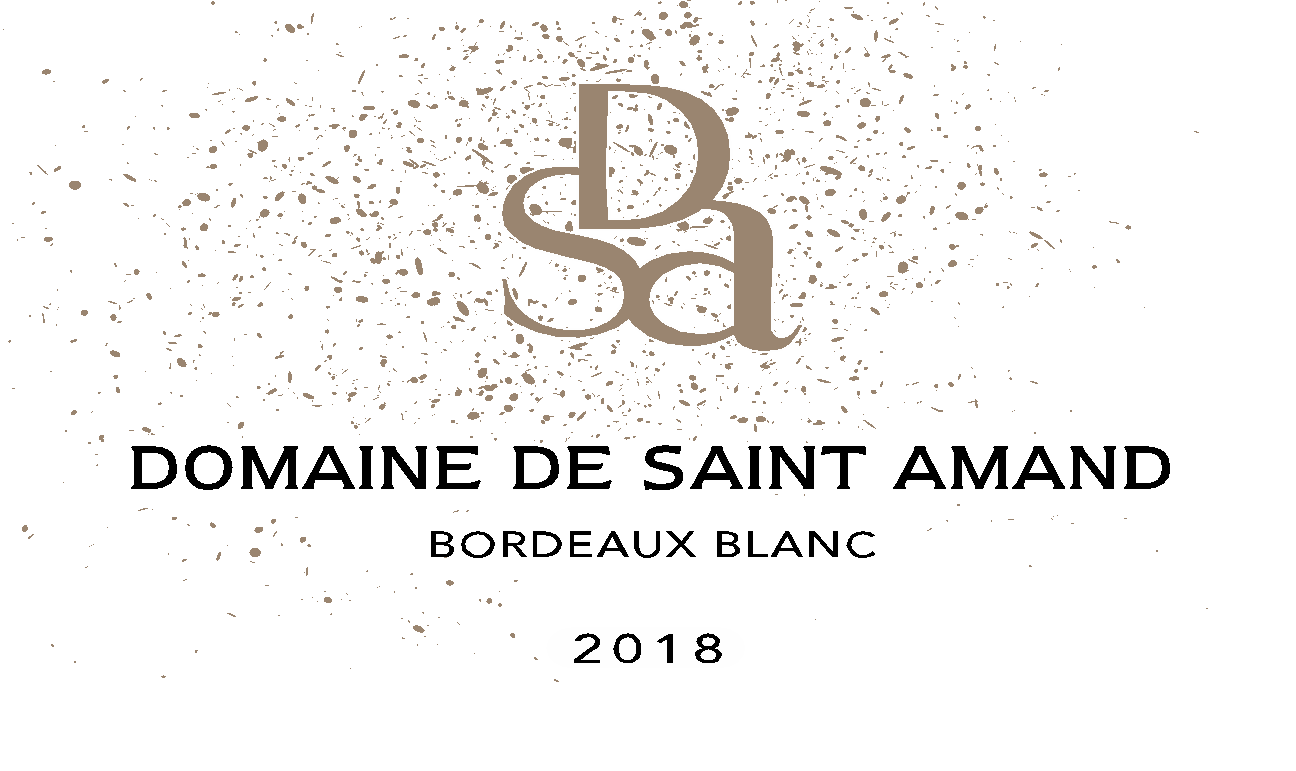 Domaine de Saint Amand 
Bordeaux Blanc 2024
Certified organic
Domaine de Saint Amand is situated in the village of Cambes on the banks of the Garonne river. By the remarkable terroir of its vineyard slopes, and the Domain's small size, it stands apart from other properties. 
The 3.2 hectares of vines allow a very attentive approach to the cultivation of the vines as well as very careful ageing. Sarah Simon took over the Domain in 2018. She is an enthusiastic winegrower, motivated by the passionate desire to produce quality wines that are both authentic and well-balanced. 
The estate has been certified organic since 2024.
APPELLATION : BORDEAUX BLANC
VINTAGE : 2024 
VILLAGE : CAMBES – 33880 - FRANCE
SURFACE AREA : 3 ha 20
TERROIR : gravelly, clay limestone mix
VINE VARIETIES : 60% sauvignon - 40% sémillon
AVERAGE AGE OF VINES : 30 years
ECO-DESIGN LIGTHER GLASS : 405 gr
DEGREE OF ALCOHOL : 12,5%
HARVEST AND VINIFICATION :
• Cool early-morning picking by hand in protective trays.
Refrigerated storage for 24 hours
• Pressing
• Cold stabilization (10°C) on the fine lees further to settling
• Vat fermentation followed by start of ageing: 50% by volume
in oak barrels for 6 to 8 months, with regular stirring of the
lees.
AGEING : 50% French oak barrels, 50% stainless steel vats
TASTING NOTES : A structured and generous wine. Delicately expressive bouquet of ripe peaches, citrus, exotic fruit. On the palate it is velvety smooth, refreshing and bright. Develop all its aromas over time.
To pair with white meats, fish in sauce, grilled fish, vegetable soups, hard cheeses or as an aperitif.
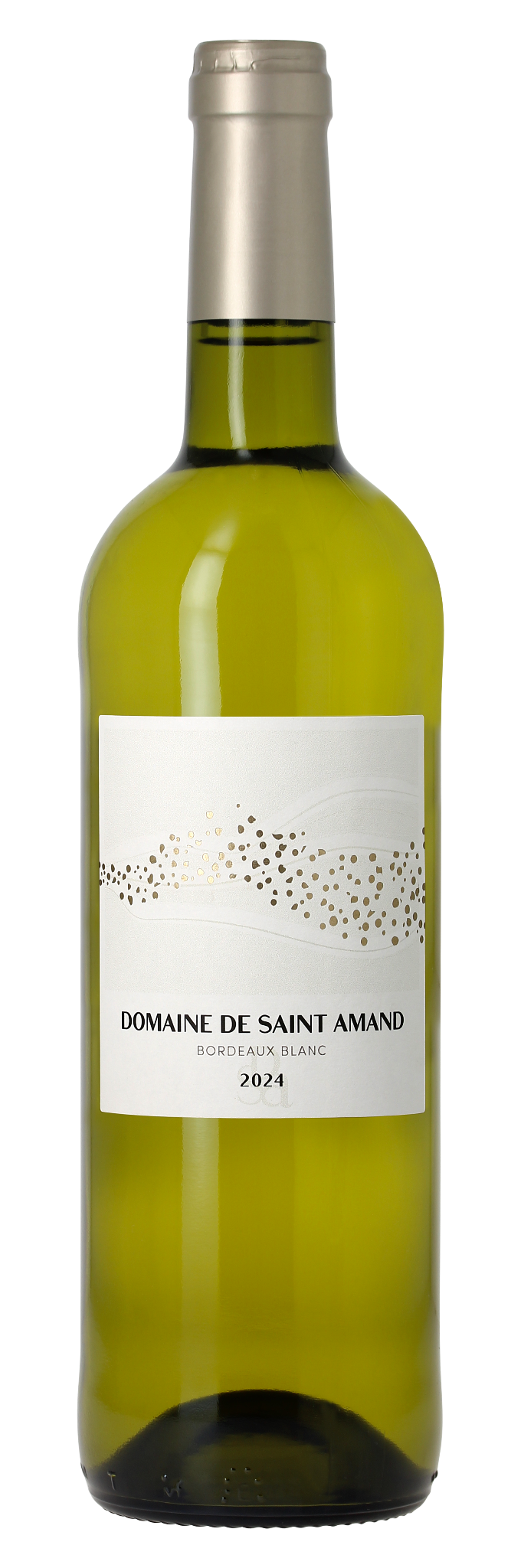 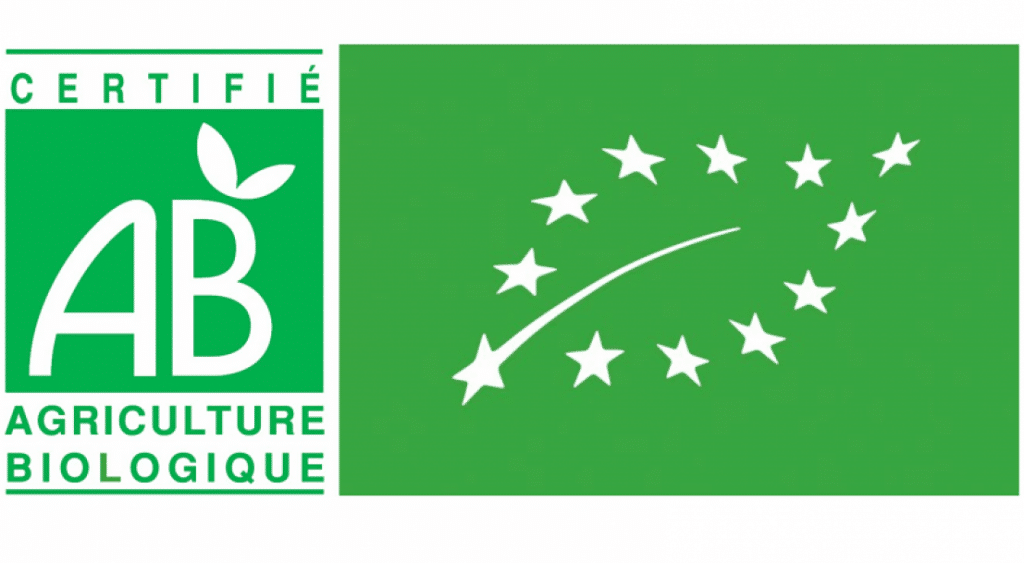 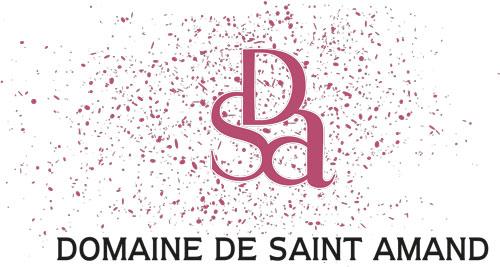 Domaine de Saint Amand / Cambes 33880 www.domainedesaintamand.frSarah Simon / +33 (0)6 30 49 00 13 / contact@domainedesaintamand.fr